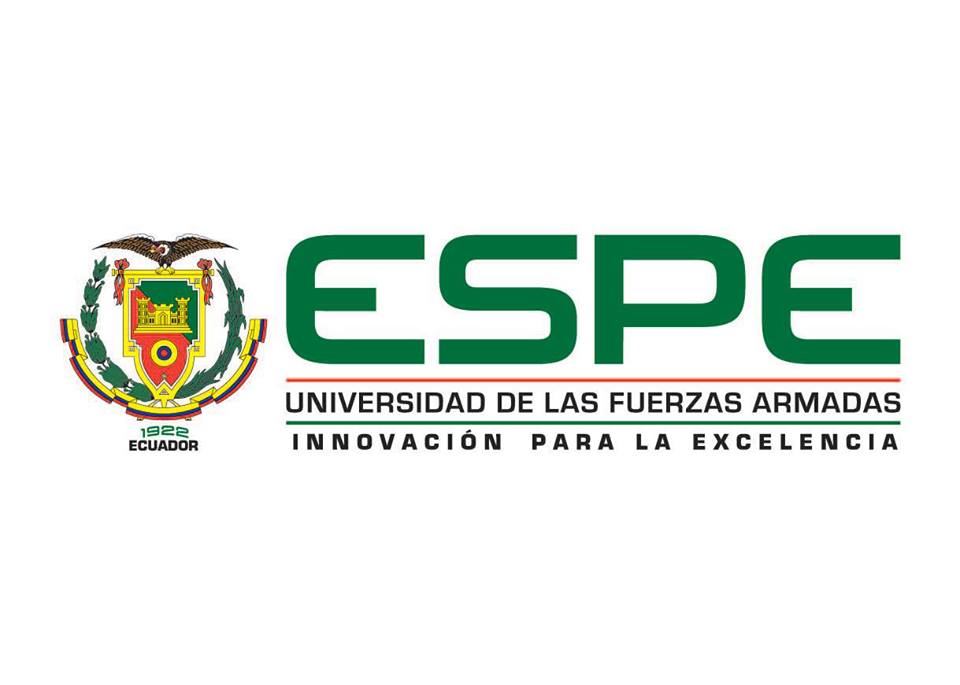 TEMA “COMPORTAMIENTO PRODUCTIVO DE POLLOS DE CAMPO UTILIZANDO DIETAS MIXTAS (BALACEADO - PASTO)”  AUTOR: SEVERO NAPOLEON CAMACHO ZAMORA DIRECTOR: Dr. IVÁN JACINTO NARANJO SANTAMARIA  (M.Sc.)
INTRODUCCIÓN
En Ecuador la avicultura contribuye con el 13 % del Producto Interno Bruto (PIB) Agropecuario por concepto de producción de pollos de engorde (Orellana, 2009). La Corporación Nacional de Avicultores del Ecuador (CONAVE), ejecuto  una proyección anual  para el 2013 donde  la producción nacional de pollos de engorde es de  230 millones   (CONAVE, 2013).
La provincia de Santo Domingo Tsachilas es considerada la capital productiva de aves en el  país, se producen alrededor  de seis millones de aves cada 10 semanas. Este provincia es apetecido por tener las condiciones ideales de crianza
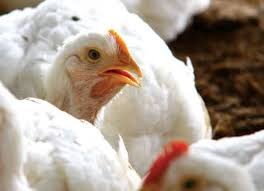 INTRODUCCIÓN
En Francia en los años 60  se inicia movimientos personales e institucionales que promovían el consumo y  producción  de animales de granja con manejos alternativos, la  finalidad era proporcionar mejor bienestar en condiciones de confort, con menor uso de químicos en su alimentación, mayor uso de alimento natural libre de hormonas.
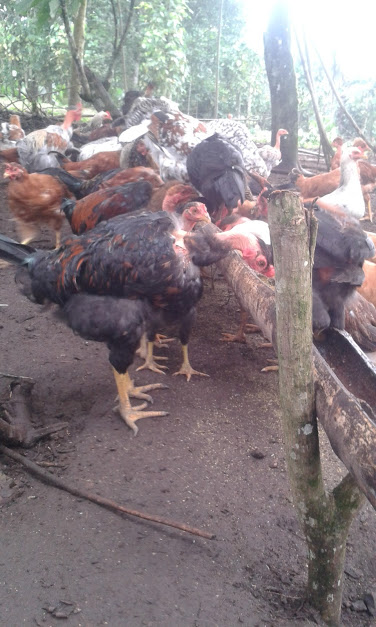 El pollo campero se caracteriza por tener:  crecimiento lento de 70 a 100 días  y su carne es más sabrosa, firme, con bajo contenido de grasa, buena pechuga y libre de agua,  puede criarse  en un sistema semi-intensivo con acceso a pastoreo o alimentación mixta con balanceado más pasto picado (Mora, 2012)
En Ecuador el pollo campero se comercializa desde el año 2000. Tiene buena aceptación en el  mercado de este tipo de carne a la que se identifica con carne sana, con muy poco colesterol, y muy digestible especialmente de sectores con mayor ingreso económico (Mora, 2012)
Por tal motivo, el objetivo de esta investigación fue evaluar del comportamiento productivo de pollos de campo utilizando dietas mixtas (balaceado - pasto). determinando la mejor relación, con respecto a la ganancia de pesos además de calcular la conversión alimenticia en cada tratamiento
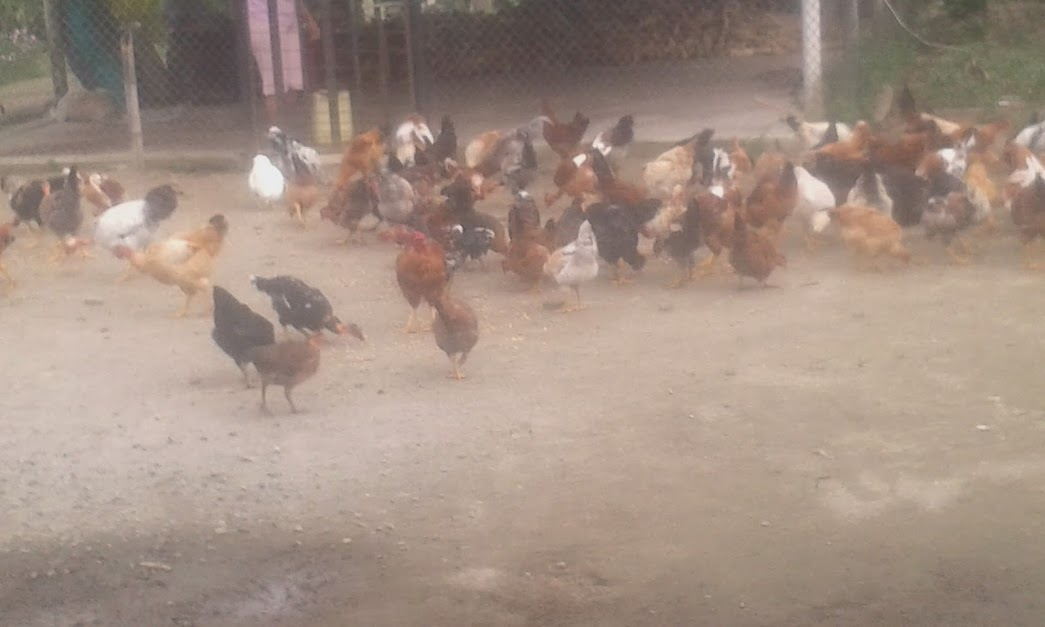 MATERIALES Y MÉTODOS
UBICACIÒN DEL AREA DE LA INVESTIGACIÓN
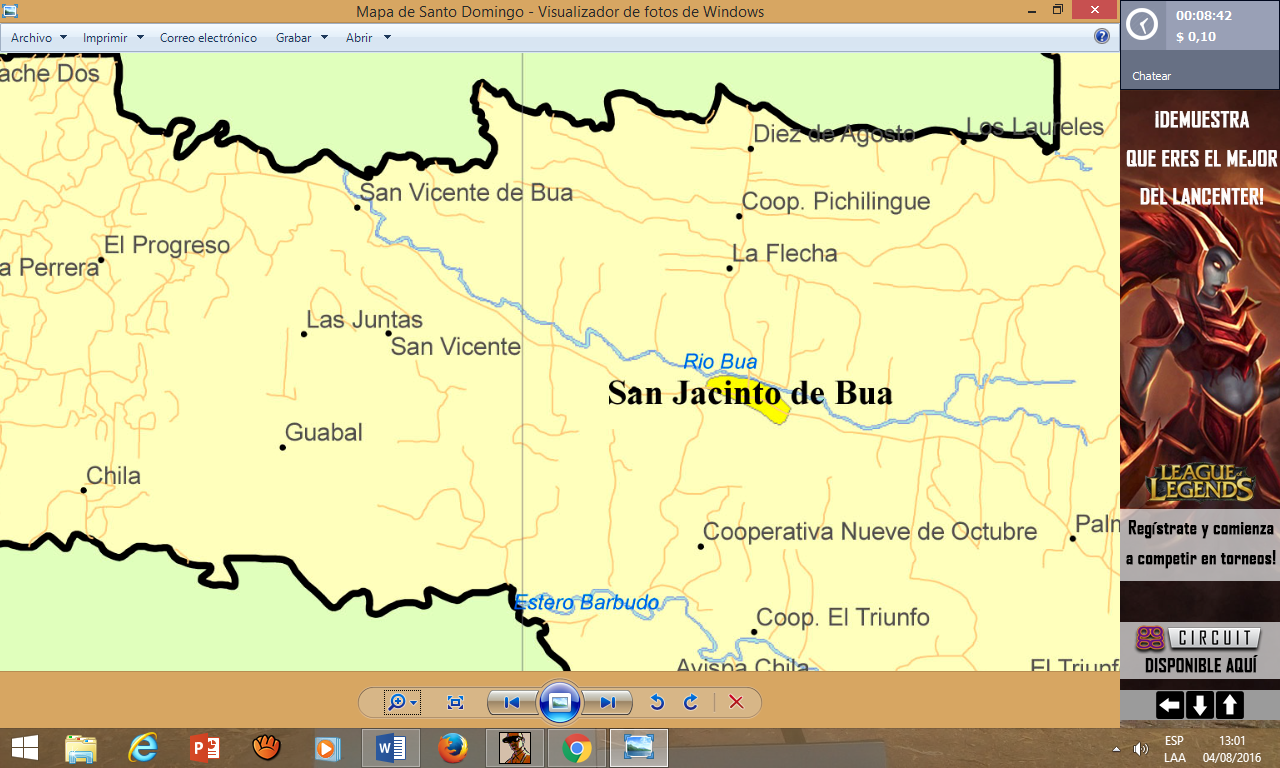 País	: 		Ecuador
Provincia	: 		Santo Domingo de los Tsáchilas
Cantón	: 		Santo Domingo
Parroquia	: 		San Jacinto del Búa 
Sector	: 		San José de las Juntas
siguientes coordenadas UTM 0681103,7 – 9957162,17
MATERIALES Y MÉTODOS
MÉTODOS
MATERIALES Y MÉTODOS
DISEÑO EXPERIMENTAL
Factores a probar
Característica de las UE
 La unidad experimental estuvo conformada por cinco pollos (hembras o machos)  de 10 días de nacidos
Tratamientos a comparar
VARIABLES A MEDIR
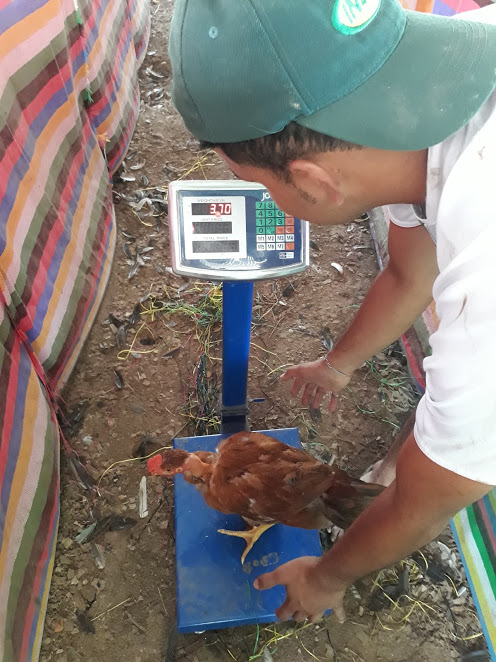 Ganancia de peso: 
 Resultado de la diferencia de peso final menos peso inicial, comparando los tratamientos cada semana de la investigación.
Conversión alimenticia:   
 Se tomó el peso total de alimento consumido por cada tratamiento y se la dividirá para los 70 días en la fase de crianza y engorde, esto para 10 que es la unidad experimental de cada tratamiento.
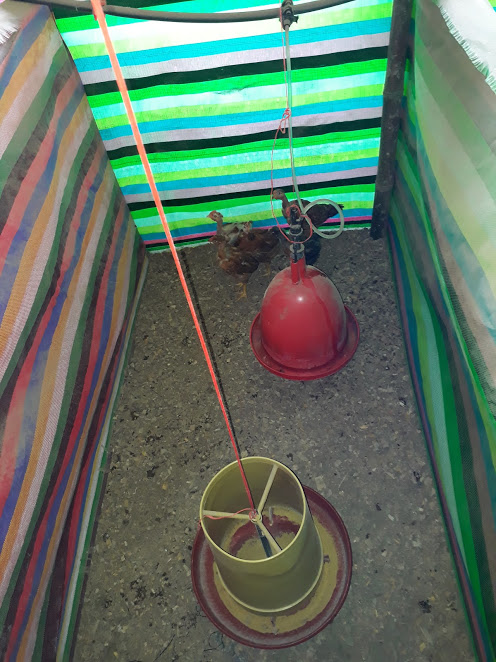 Mortalidad
 Se llevó un registro de los pollos que  murieron se evaluará el porcentaje.
RESULTADOS Y DISCUSIONES
GANANCIA DE PESO
Se acepta la H0
Nota: p-valor de ≤0,05 muestran una diferencia significativa
RESULTADOS Y DISCUSIONES
Ganancia de peso acumulada en kg de los distintos tratamientos
Peso inicial
(Llaguno , 2010) 0.167 kg en siete días de nacido
Machos
Hembras
Peso por genero 
(Mora, 2012) asegura que los machos ganan mas peso que las hembras
Peso final 
(Godinez, 2006) 1,5 a 1,8 kg  de nueve semanas

 (Llaguno , 2010) 4,03kg
RESULTADOS Y DISCUSIONES
Conversión alimenticia
Nota: p-valor de ≤0,05 muestran una diferencia significativa
RESULTADOS Y DISCUSIONES
Conversión alimenticia acumulada de los distintos tratamientos
(Godinez, 2006) señala que la velocidad de crecimiento en pollos camperos es de 20 a un 25% inferior a la del pollos de engorde
Conversión final 
(Mora, 2012)   2,405
Conversión final 
(Mora, 2012)   2,405
RESULTADOS Y DISCUSIONES
Mortalidad
La mortalidad solo se presentó en tres tratamientos en el T3, T6 y T10 con un 5% en cada uno de los tratamientos (figura 7), y el porcentaje de mortalidad de toda la investigación fue de 1,5%.
(Mora, 2012) señala que se acepta un mortalidad de hasta el 30%, pero lo recomendable es de hasta el 5%,
CONCLUSIONES
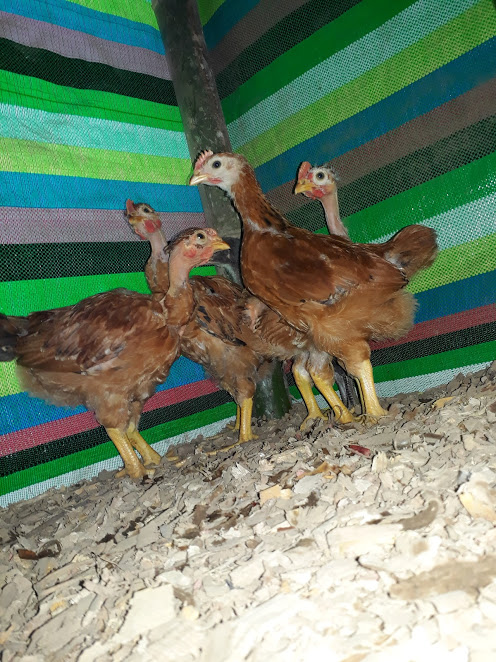 El aumento de la cantidad de pastos en la dieta, disminuyo la ganancia de peso considerablemente. Por tal motivo   los tratamientos T1 y T6 fueron mejores tanto en hembras y machos respectivamente debido que los niveles de pasto fue 0%.
En las distintas dietas probadas los machos alcanzaron mejores ganancias de peso con relación a las hembras.
Para el índice de conversión alimenticia se obtuvo significancia (p <0,0001) en todos los niveles de pastos proporcionados a las aves, al igual que para el factor genero donde las hembras presentaron menor índice, en comparación a los machos. Además, las conversiones obtenidas fueron altas debido a que el potencial genético de la estirpe de pollos utilizado aprovecha muy poco el consumo de alimento
La mortalidad total de la investigación fue de 1,5 % la cual es aceptable en cualquier explotación avícola, es por esto que se puede concluir que los distintos tratamientos a los que fueron expuestas las aves no les afecto para generar un índice mayor mortalidad de un tratamiento sobre otro
RECOMENDACIONES
Realizar trabajos de investigación en diferentes zonas geográficas y diferentes mezclas de pastos, para determinar los más recomendables y adecuados para la crianza de los pollos.
Cambiar el sistema de producción de los pollos y utilizar un sistema con acceso a pastoreo.
Utilizar lotes mixtos y con mayor número de aves por tratamiento para conocer si la interacción entre si tiene un efecto positivo sobre los indicadores de crecimiento.
Utilizar leguminosas como maní forrajero con mayor contenido de proteína para
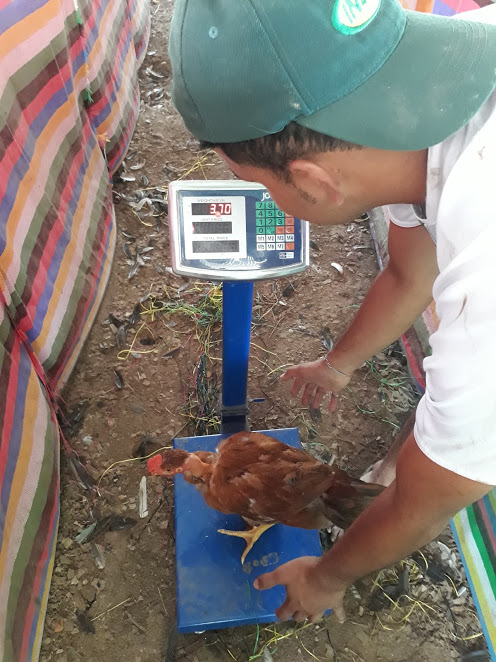 Gracias